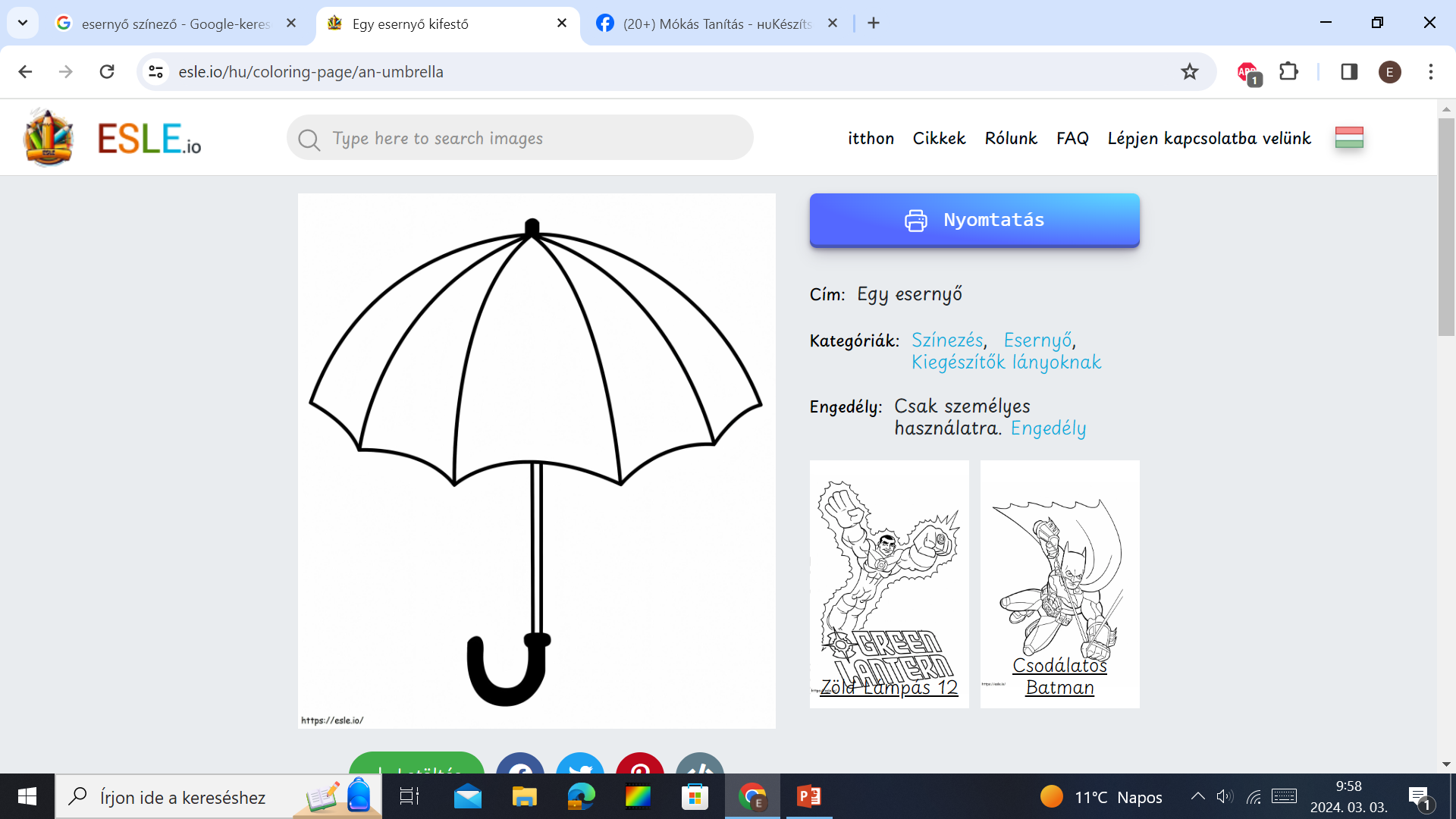 esküszünk
A magyarok Istenére
esküszünk
hogy rabok tovább
nem leszünk!
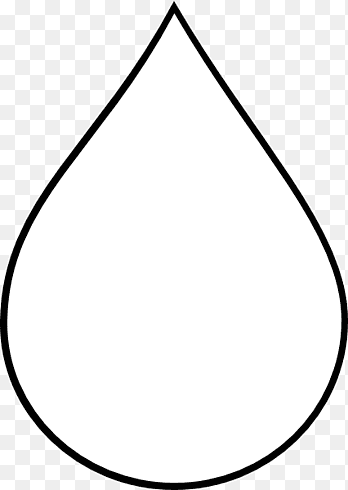 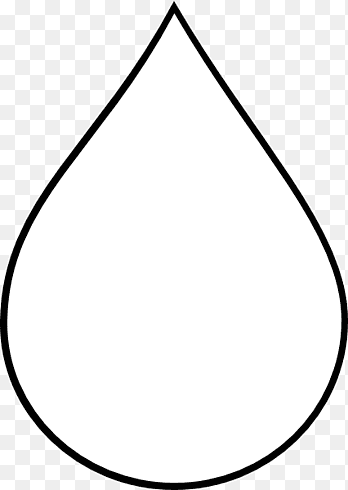 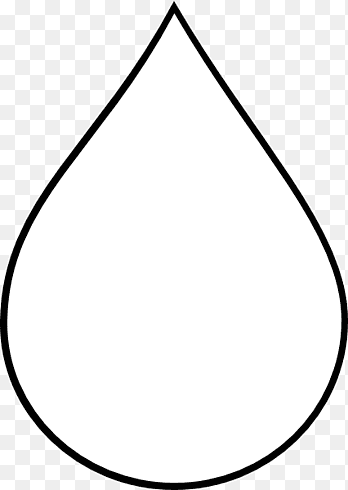 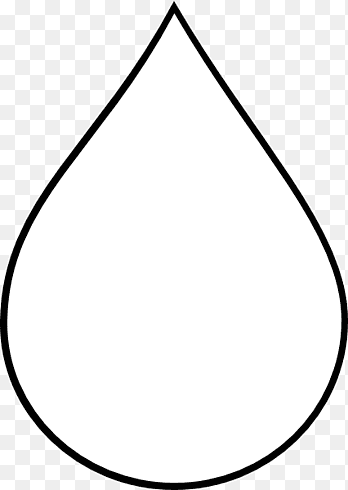 most
 vagy
soha!
Talpra
magyar
hí a
haza!
Itt az
idő
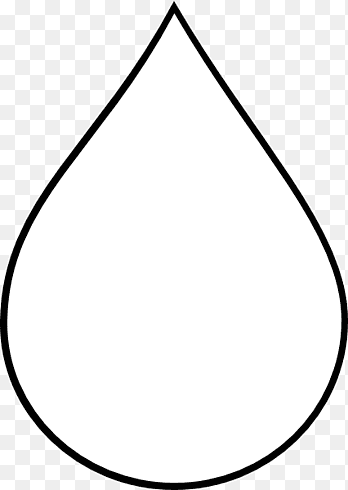 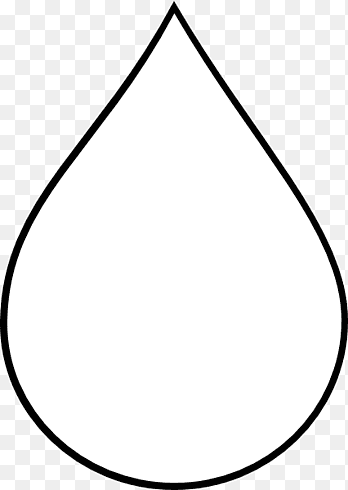 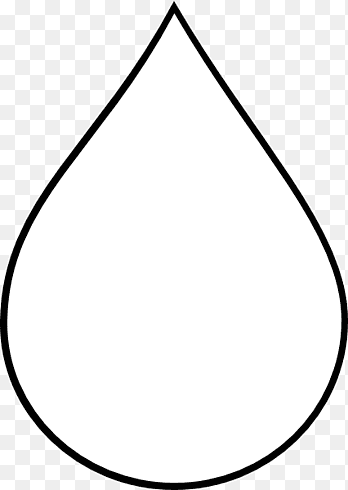 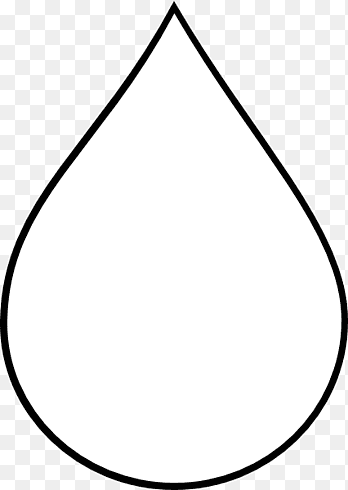 Rabok
legyünk
Ez a 
kérdés.
vagy
szabadok?
Válasszatok!
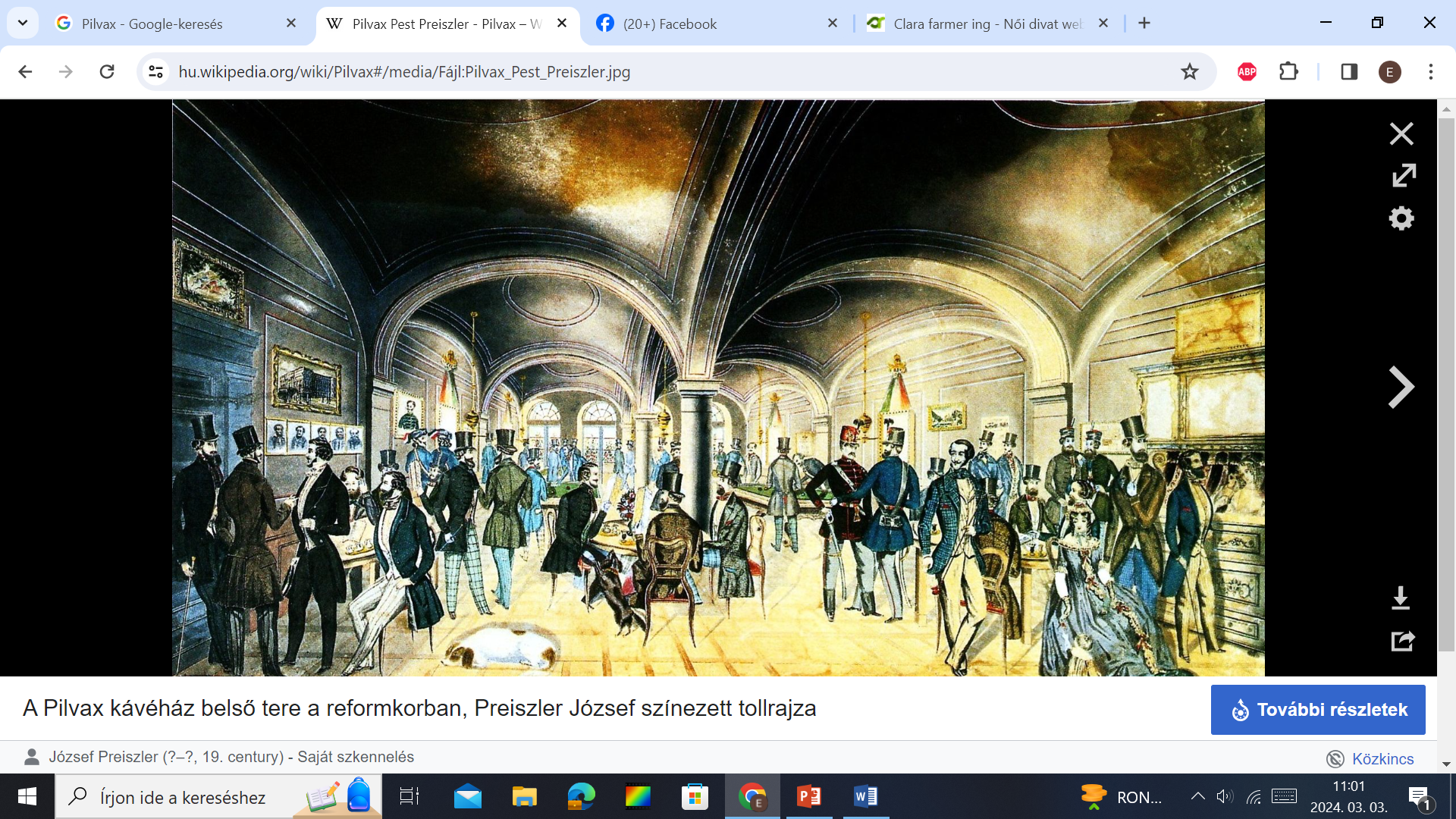 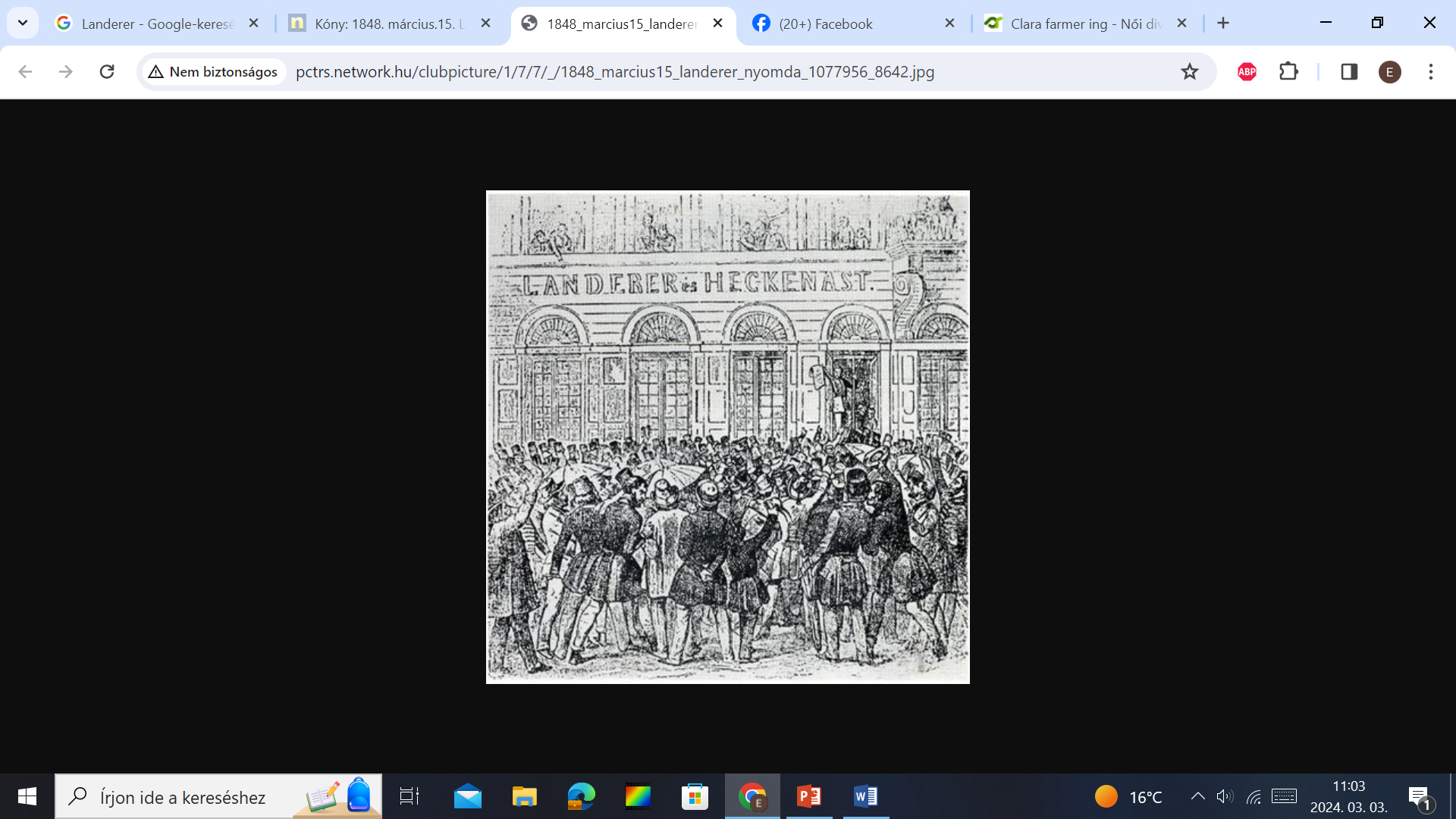 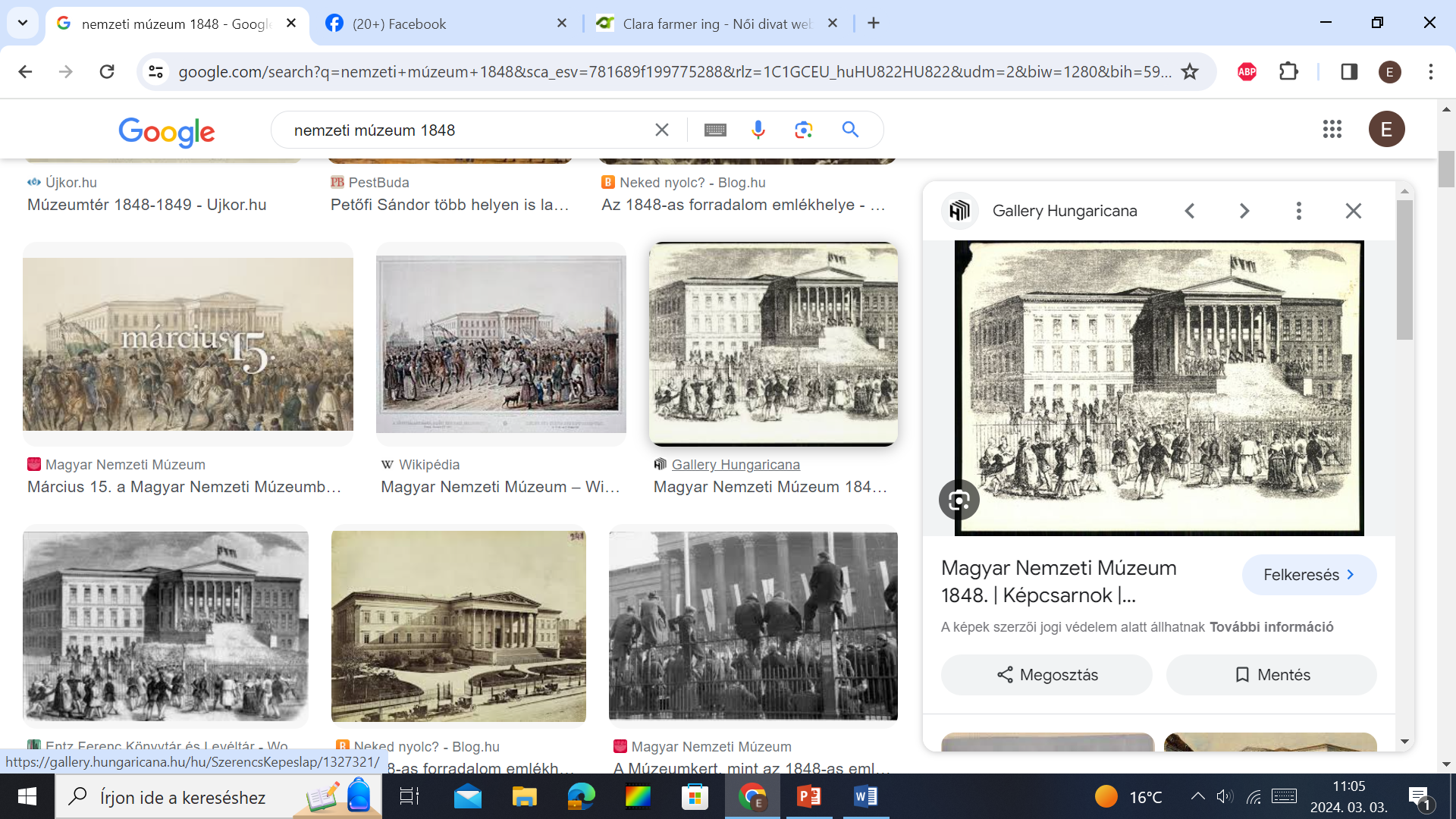 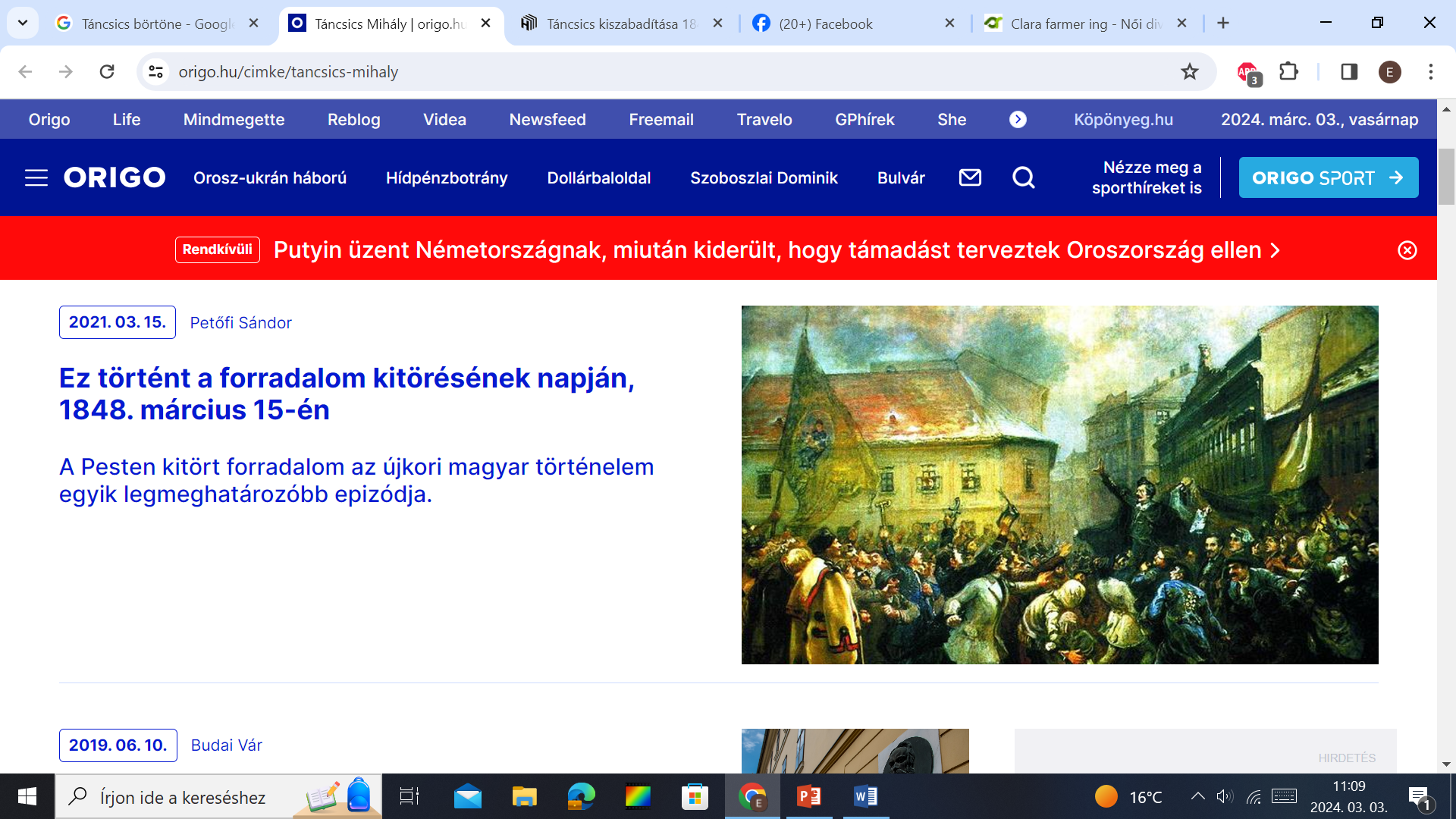 Jókai 
   Mór
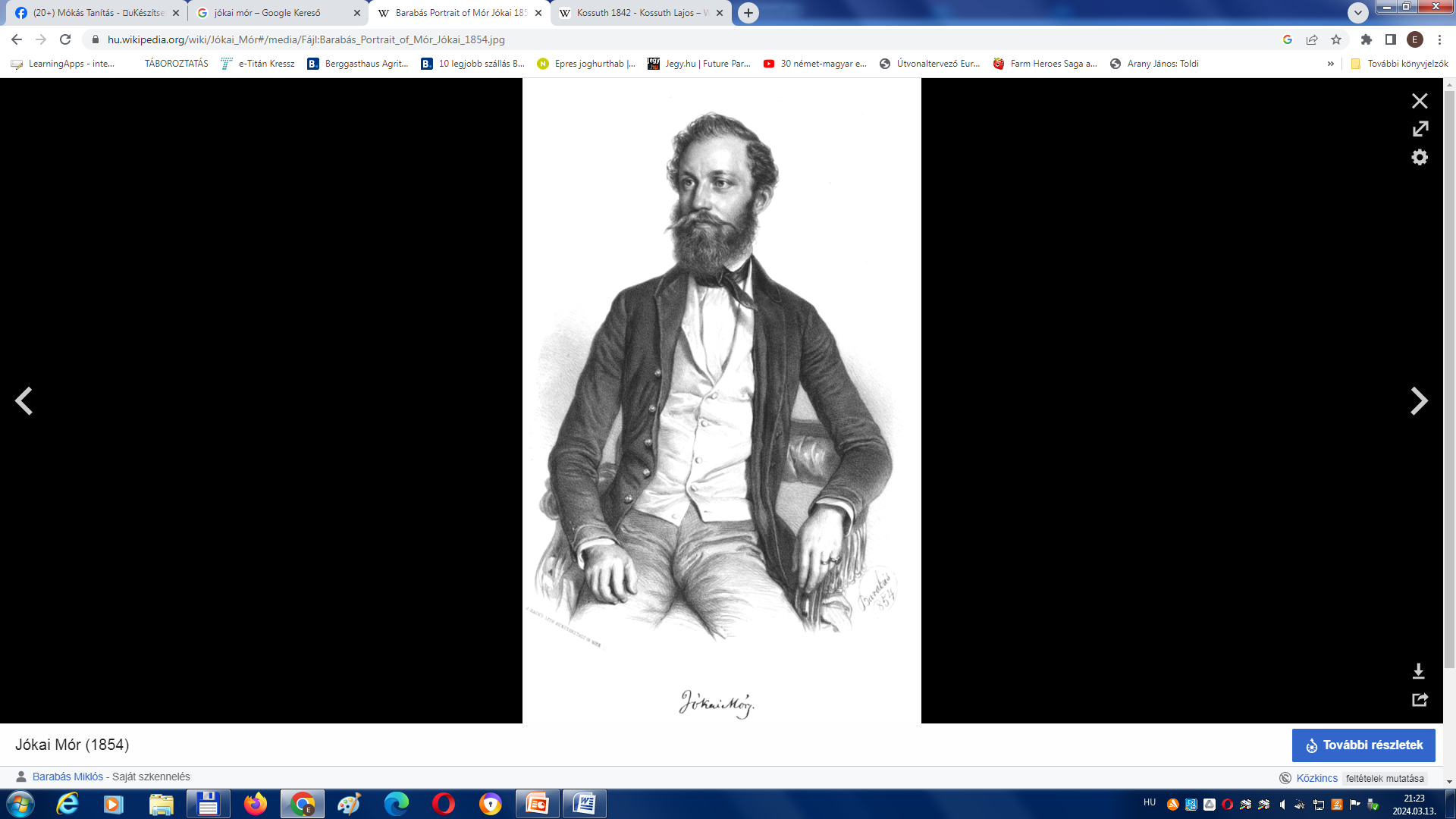 Március 15-én néhány fiatal elhatározta, hogy véget vet annak, 
hogy nagyon sok ember szegénységben, elégedetlenségben él
egy idegen császár uralma miatt.
A Nemzeti Múzeumnál Petőfi Sándor elszavalta a Nemzeti dalt.
A nagy eső ellenére rengetegen ember tapsolta, éljenezte.
Összegyűltek a Pilvax Kávéházban és leírták, mit szeretnének
a magyar emberek.
A Landerer nyomdában kinyomtatták mindenkinek,majd
 lapon osztogatták, mert szerették volna ha mindenki látja.
Ezután a tömeg a Várba vonult, hogy elfogadtassák a 
követeléseiket.
Az összegyűlt emberek követelésére Táncsics Mihályt is
szabadon engedték a börtönből.
A Landerer nyomdában kinyomtatták mindenkinek,majd
 lapon osztogatták, mert szerették volna ha mindenki látja.
Vasvári
 Pál
Irinyi
  József
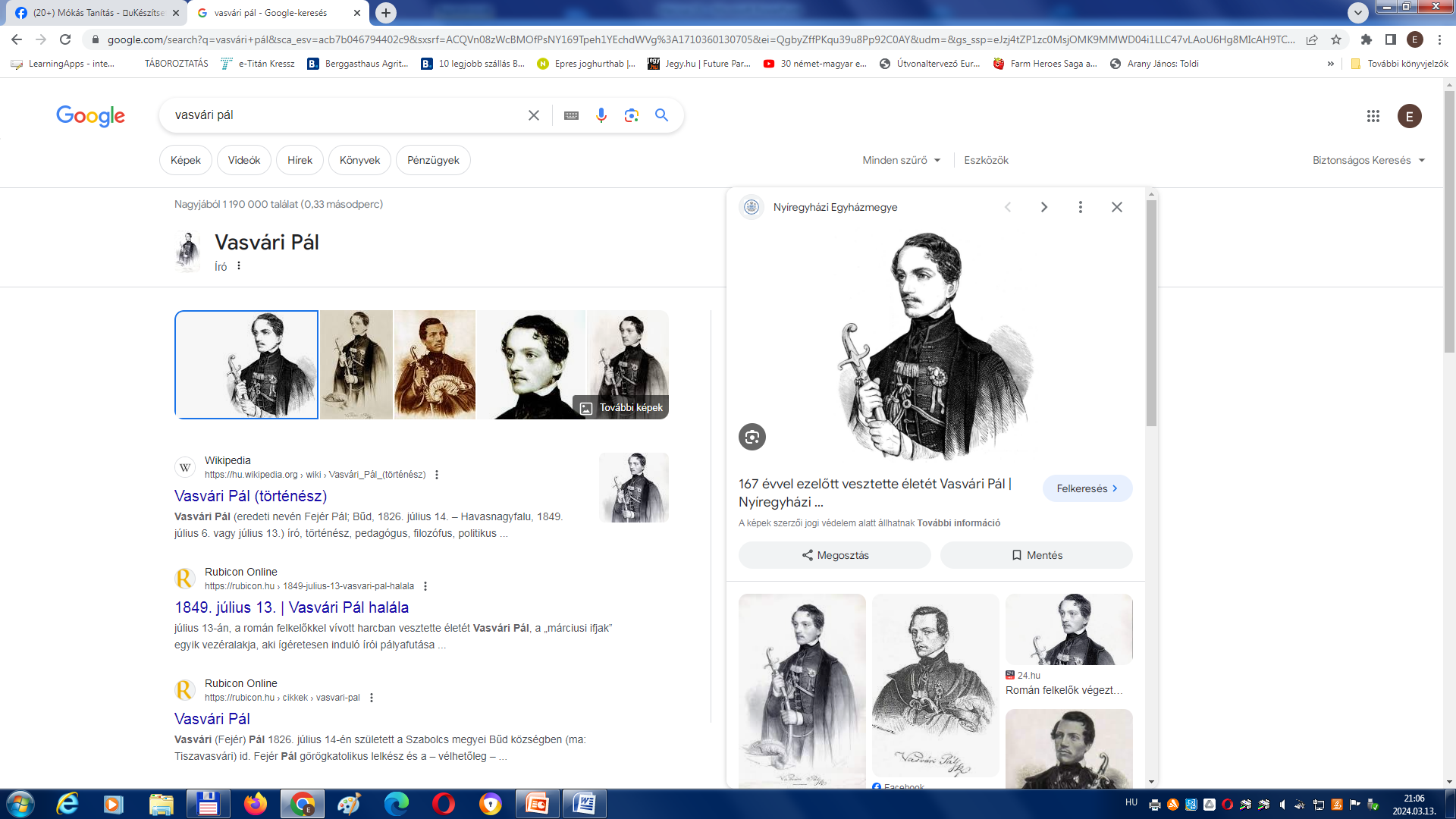 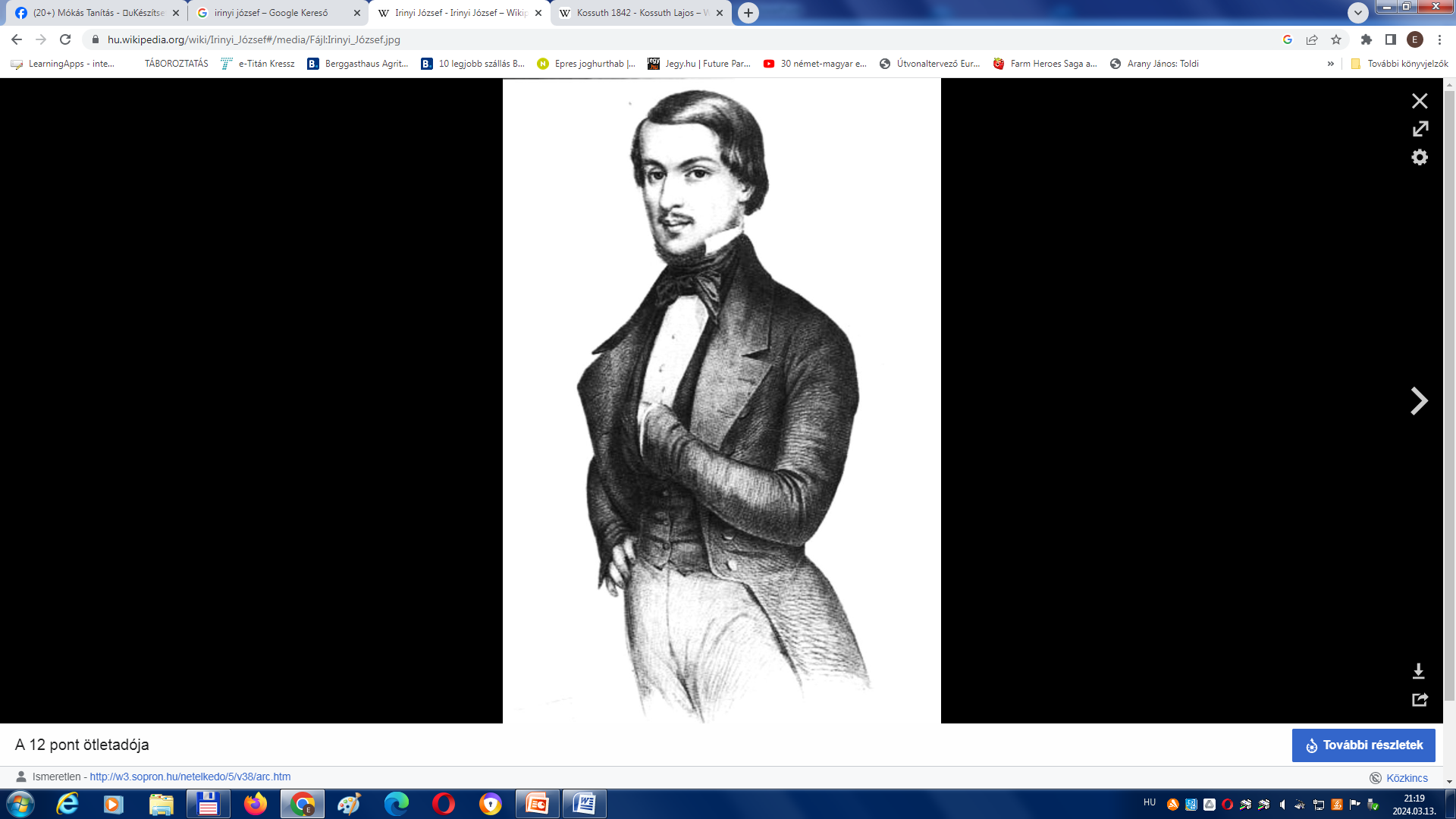 Kossuth
 Lajos
Petőfi
  Sándor
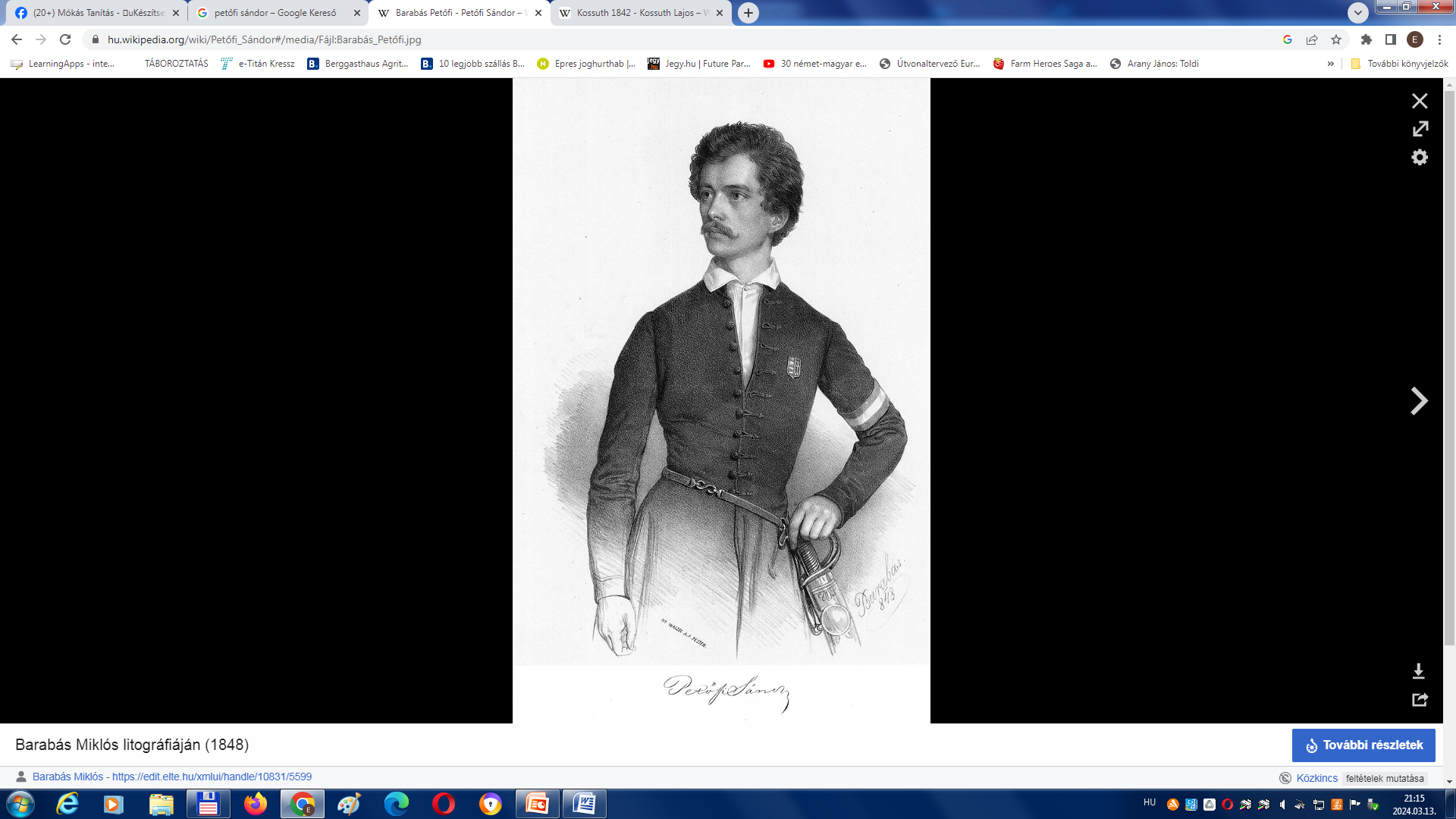 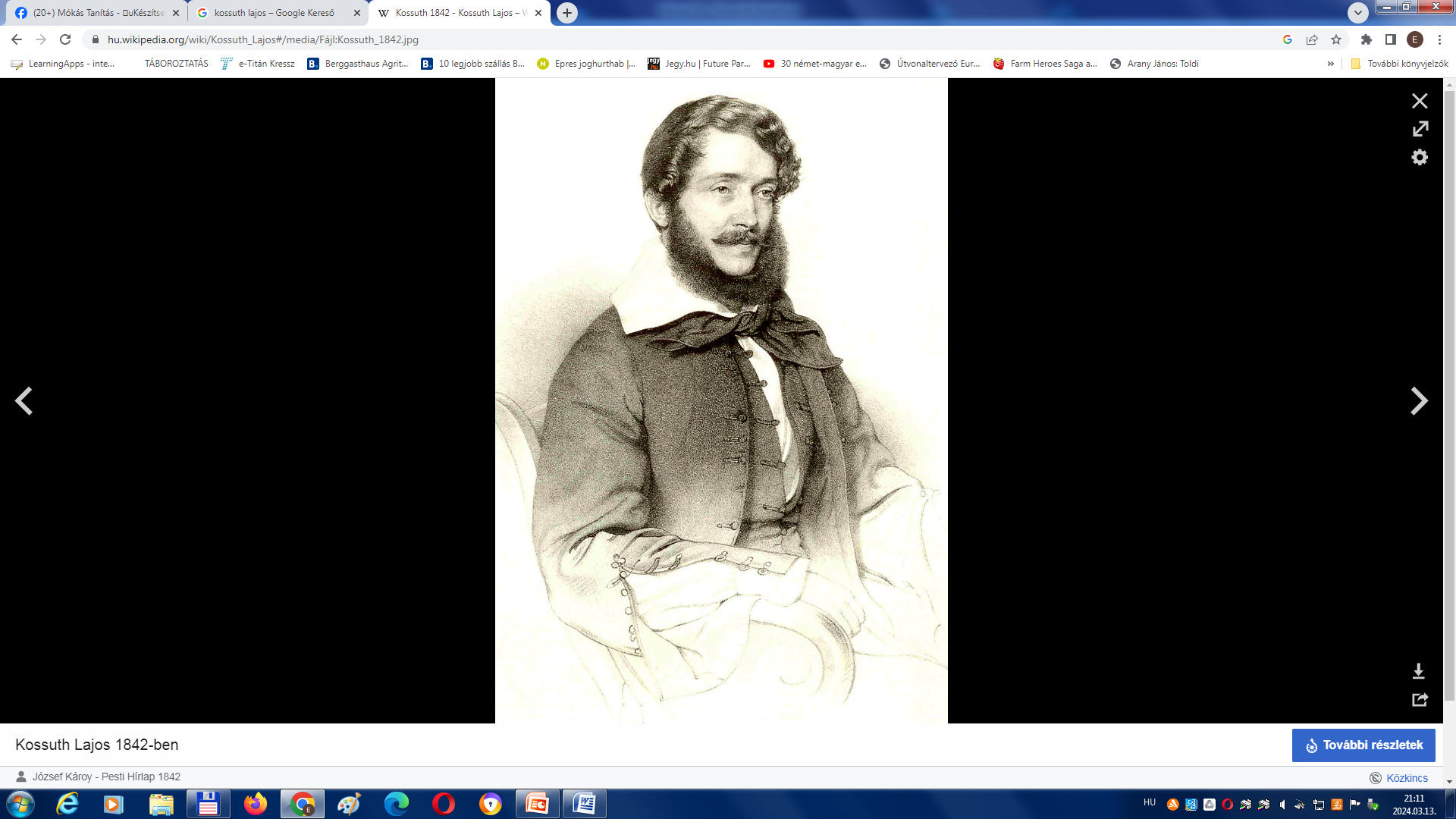 Pilvax Kávéház
Landerer nyomda
Táncsics börtöne
Nemzeti Múzeum